Greek Myths
IALT: be able to appraise Greek Myths.

SOS:
Read a range of Greek Myths,

State what you did and
didn’t like about them,

Give clear reasons for
your opinions.
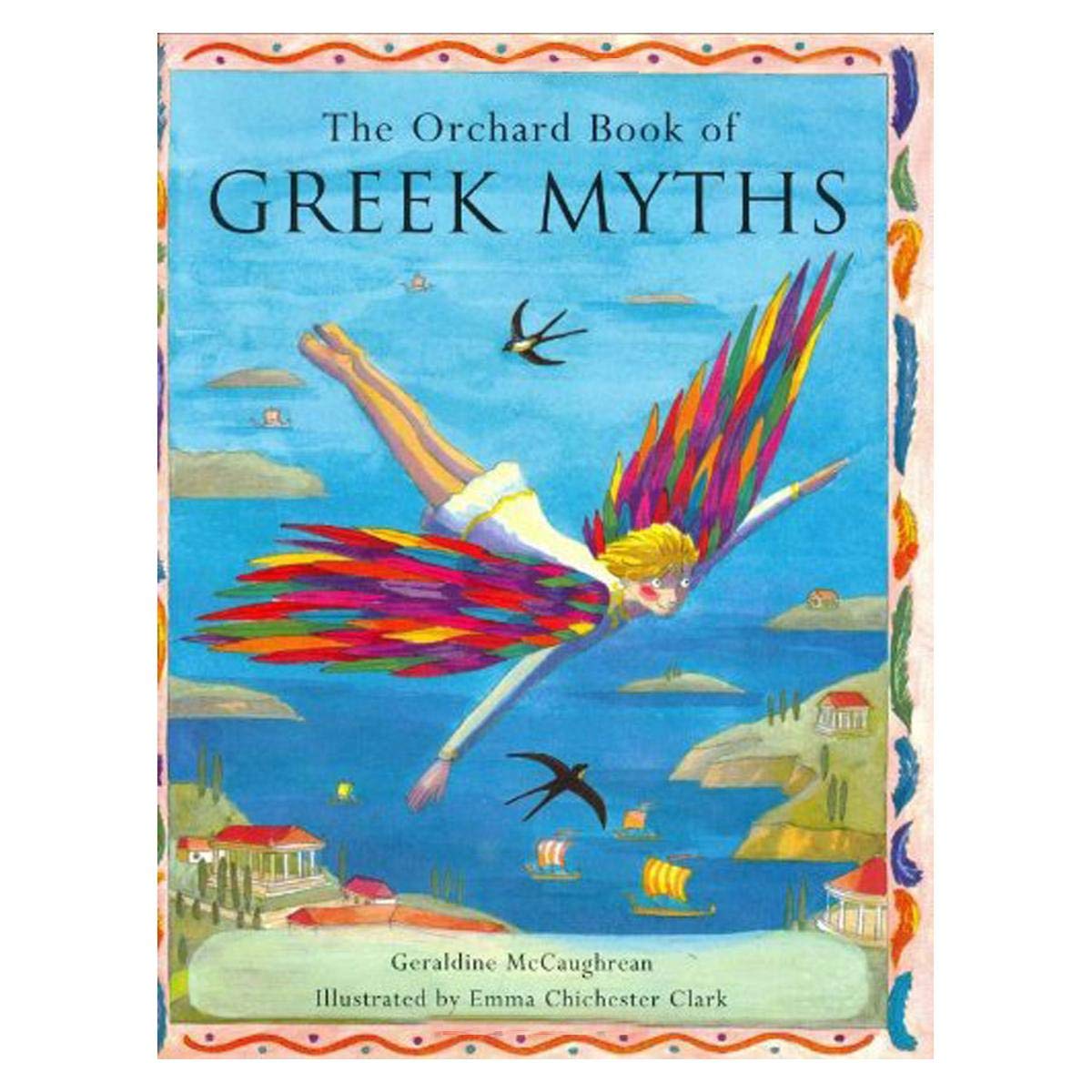 Greek Myths
What myths do you already know? What about the characters in them? How are they different from other genres?
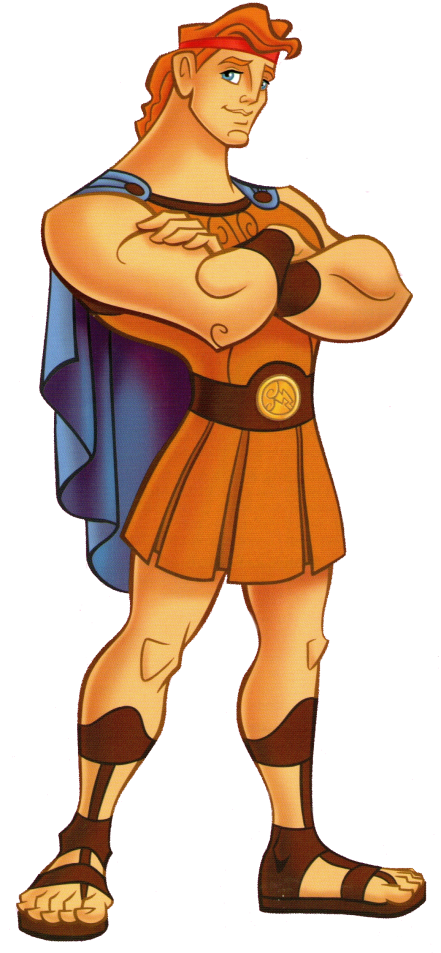 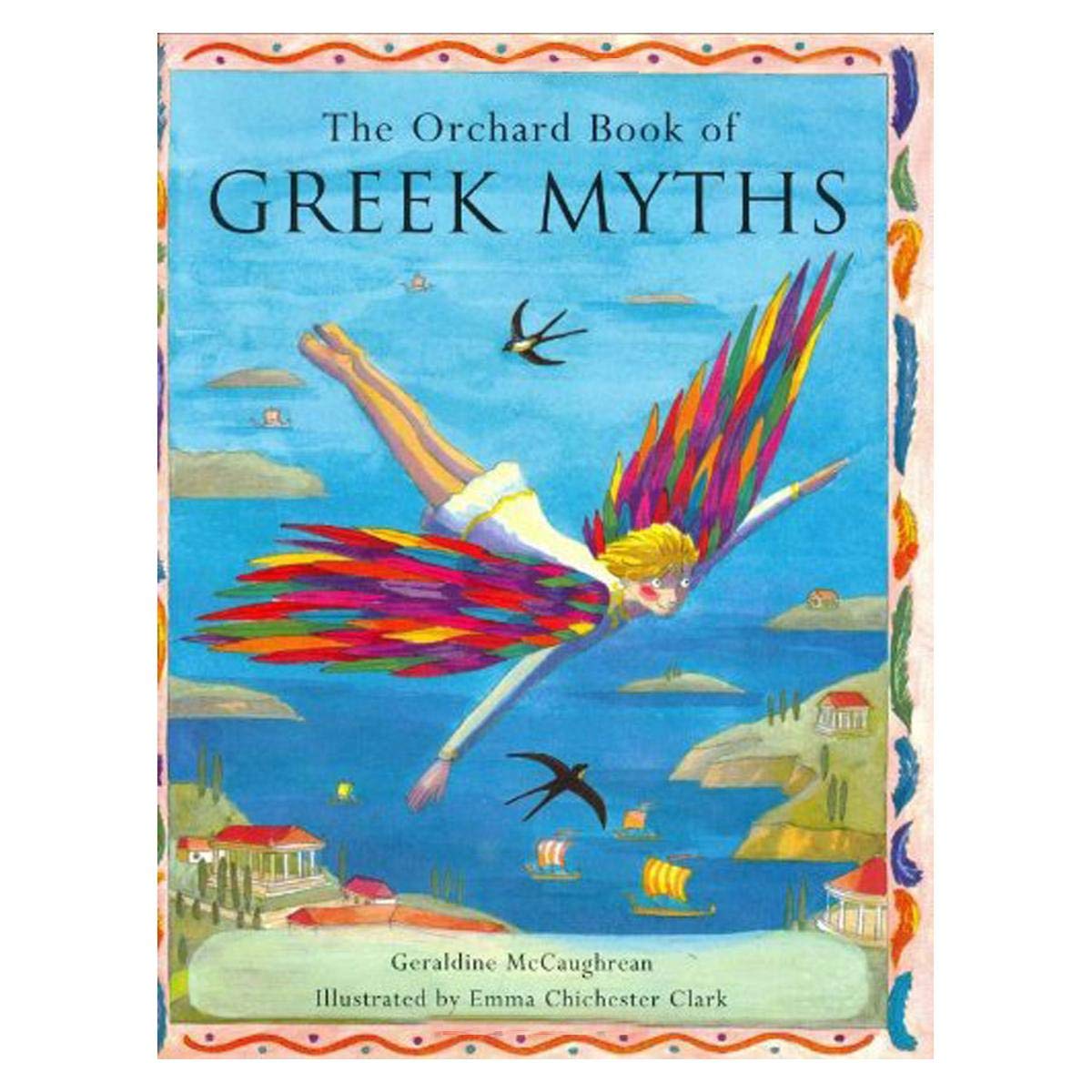 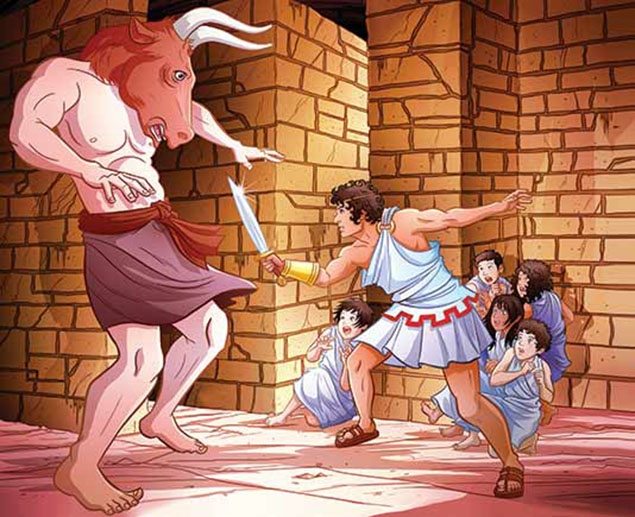 Greek Myths
Over to you… Use the questions to help you appraise two or three of the myths.

1. Did you like the story?
2. What did you like/not like about it?
3. What are the key features of a Greek myth?
4. Do they follow a particular structure?
5. Does the one you’ve just read follow these features and structure?
6. Is there anything you’d improve about the story/
For all of the above questions, make sure you say why and explain your thoughts and opinions in detail.